OhioMHAS Update
Ohio Council of County Officials
Director Lori Criss
November 2, 2022
OVERVIEW of OhioMHAS
Mission
Provide statewide leadership of a high-quality mental health and addiction prevention, treatment and recovery system that is effective and valued by all Ohioans.
Vision
End suffering from mental illness, substance use disorders, and problem gambling for Ohioans of all ages, their families, and communities.
Values
Demonstrate our core values in our relationships with our constituents across the state, with state agencies, and within our own department.
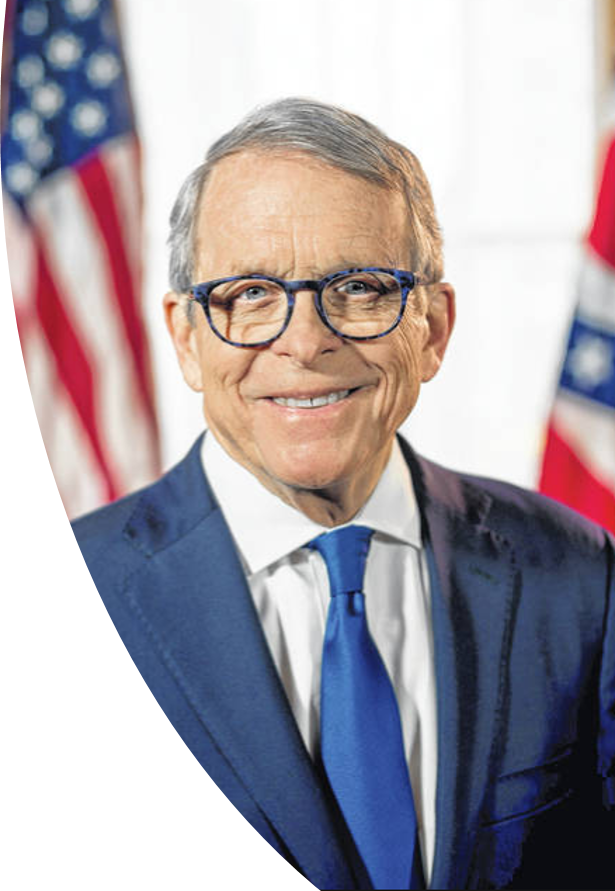 Governor DeWine
“If we build on our successes and the work we have started together, we can truly bring about lasting change… the (behavioral health) system isn’t broken – it was just never fully built, and it does not exist everywhere in Ohio… YET!  And so, we must build it!”​

​From the State of the State Address, March 23, 2022
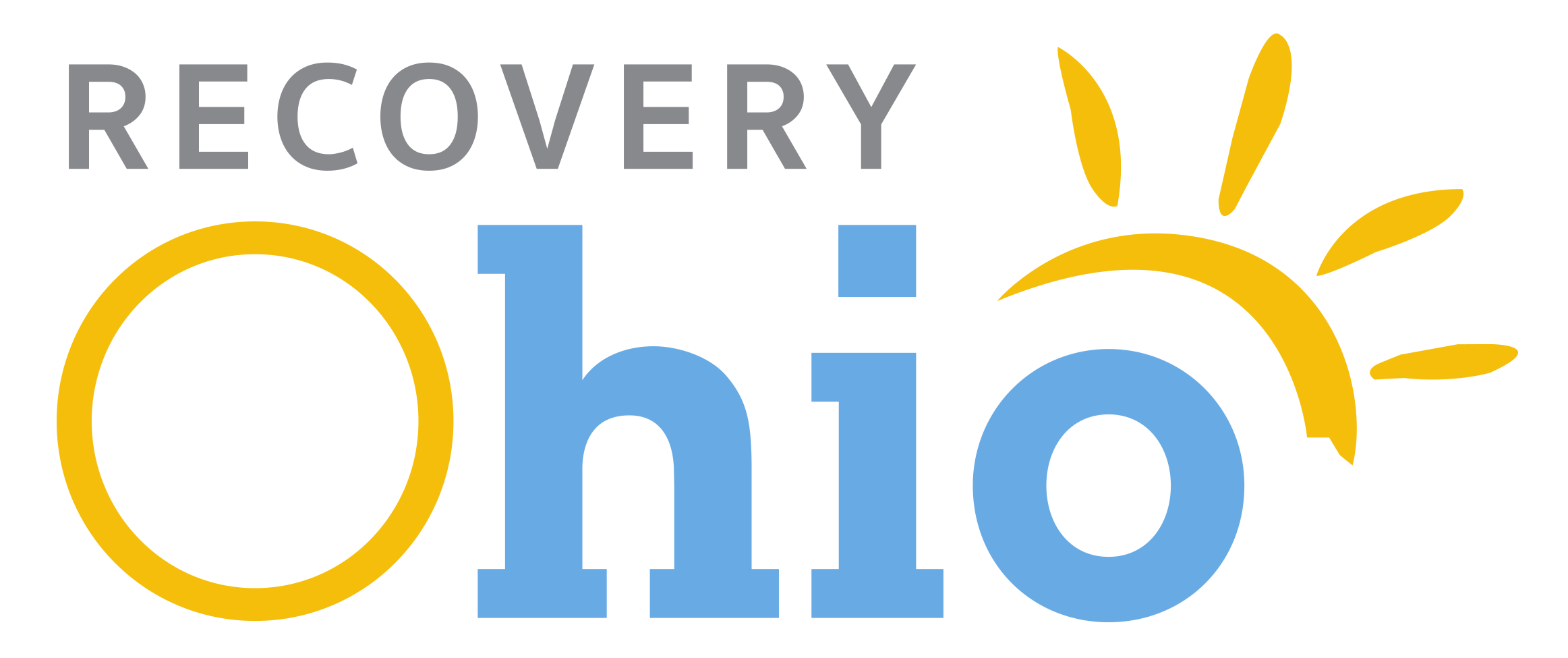 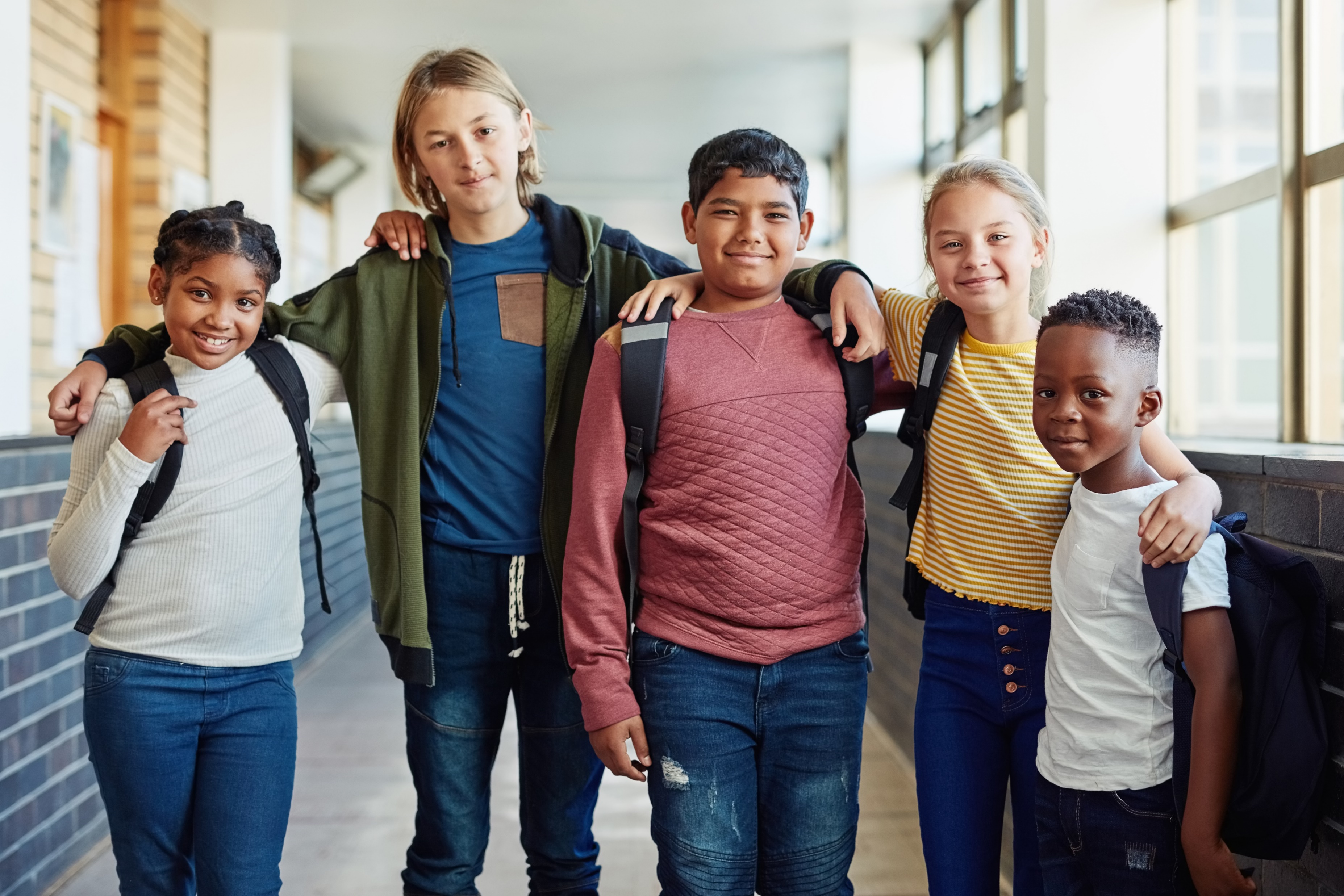 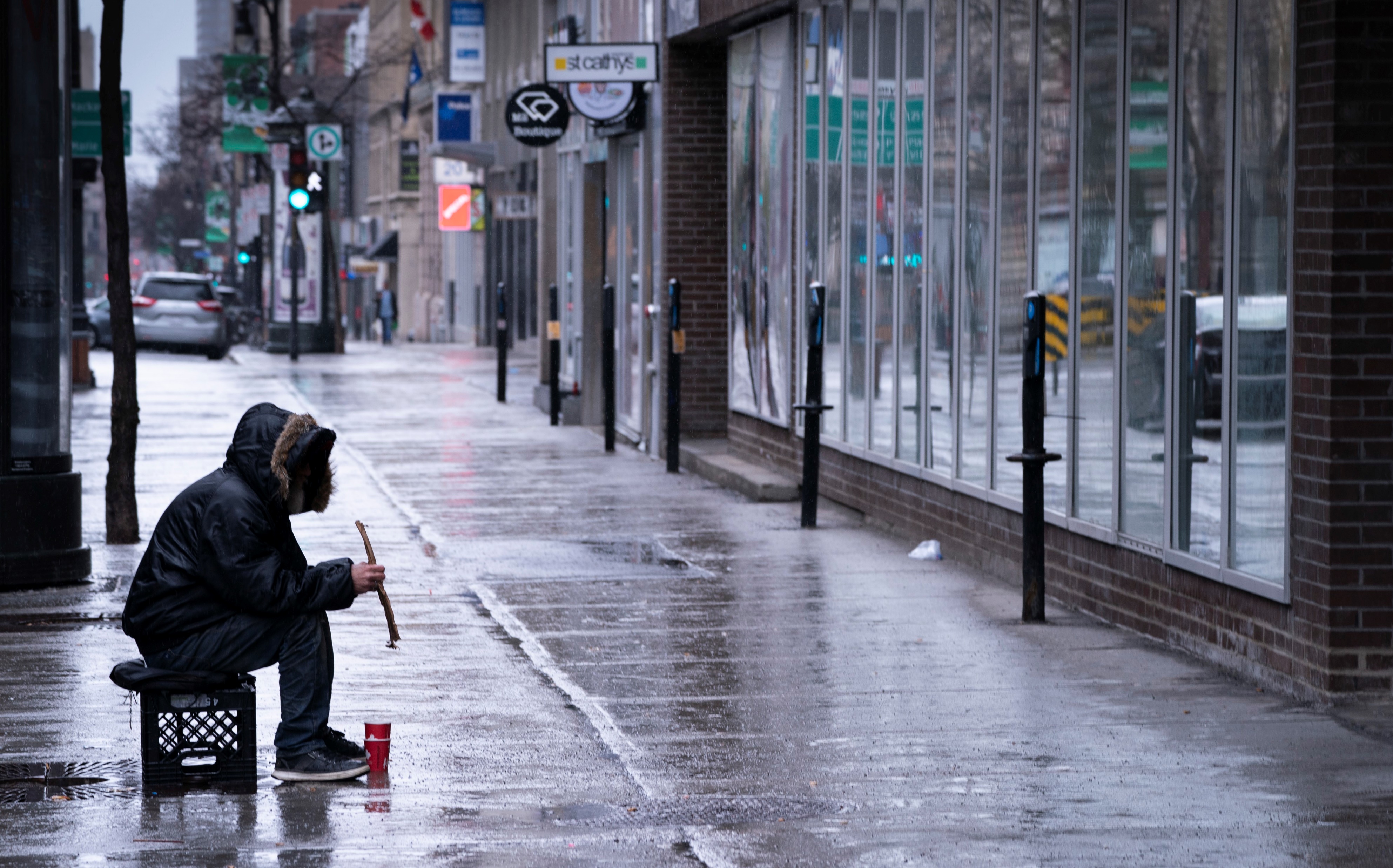 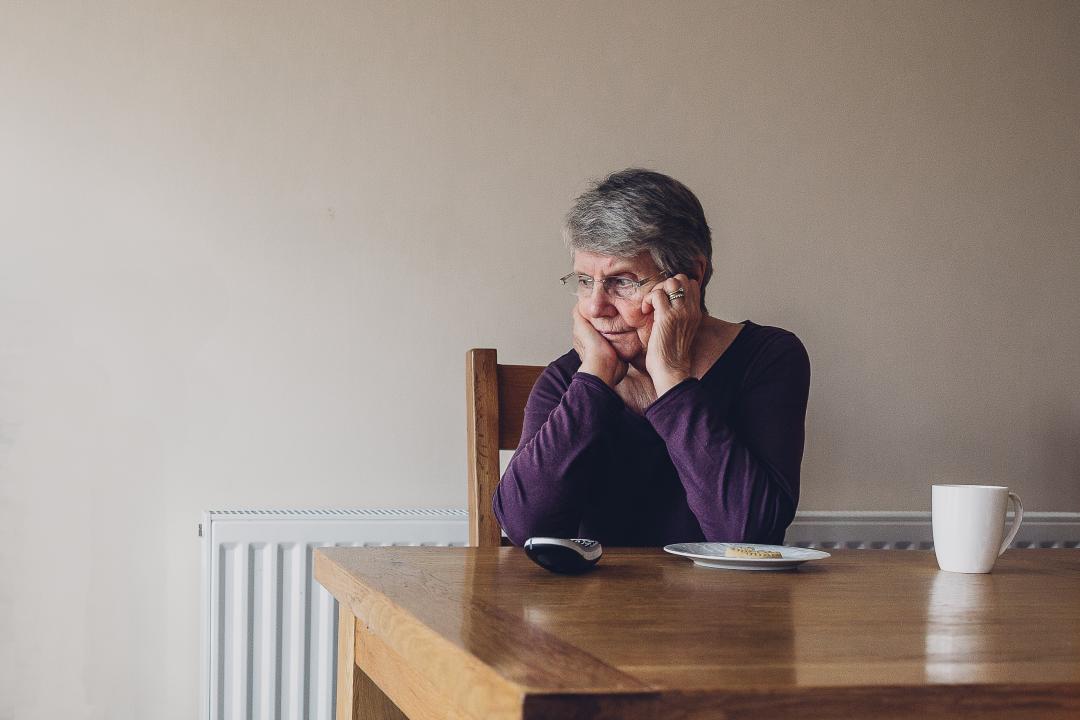 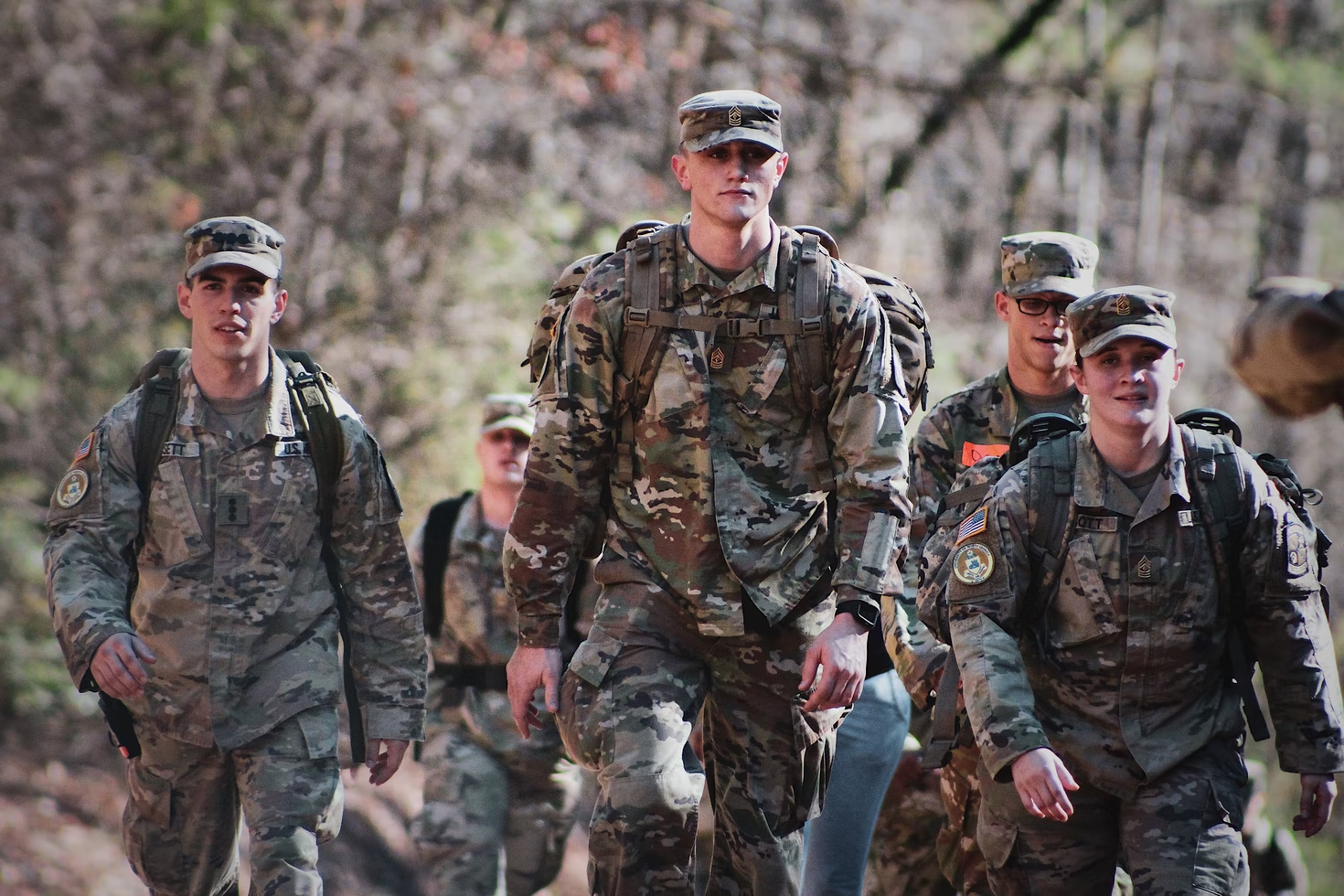 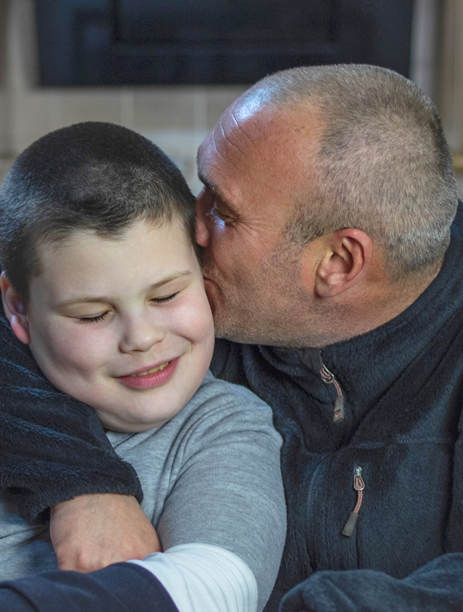 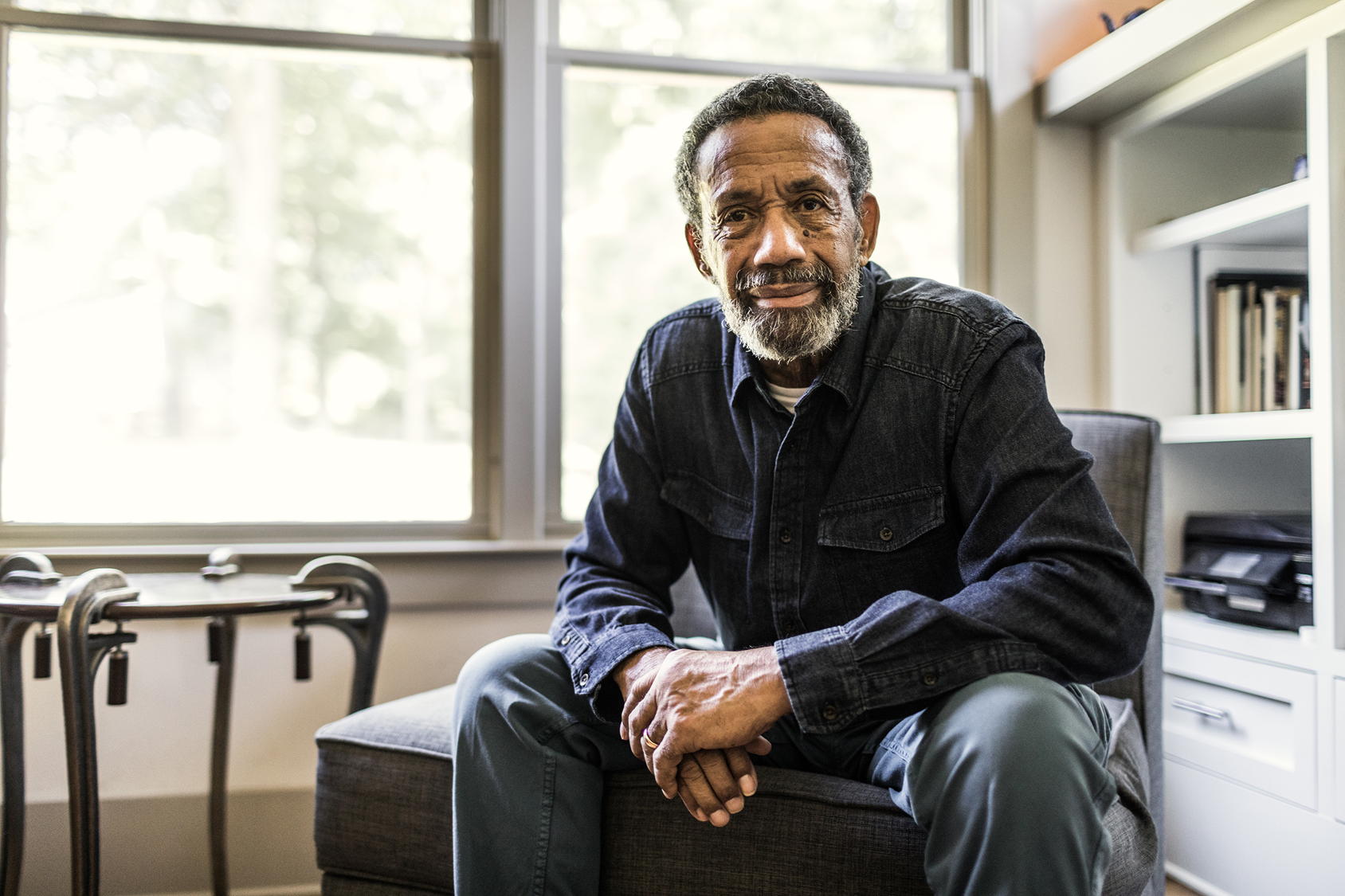 At the Center of This Work:Ohioans.
Today’s Update
Local Planning
Crisis Services and 988
Multi-System Adults Program
Criminal Justice Initiatives
Stress First Aid Tool
Q&A
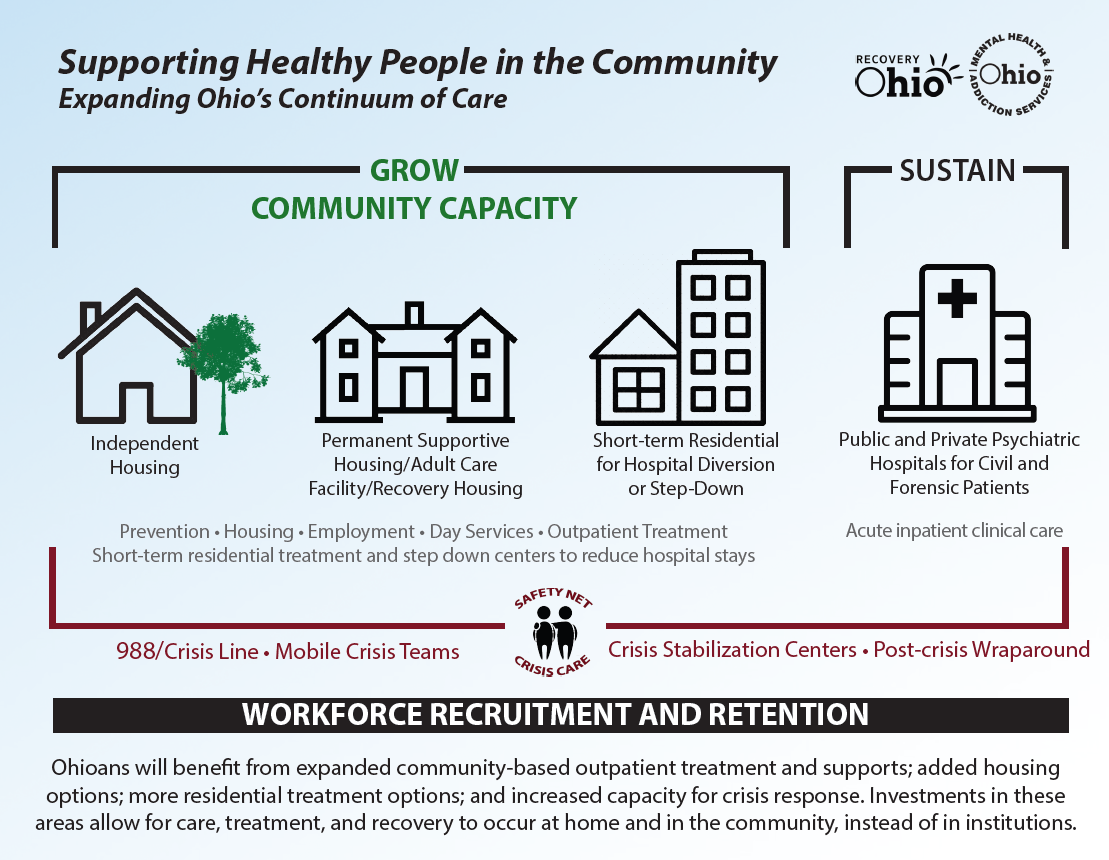 Supporting Healthy People in All of Ohio’s Communities
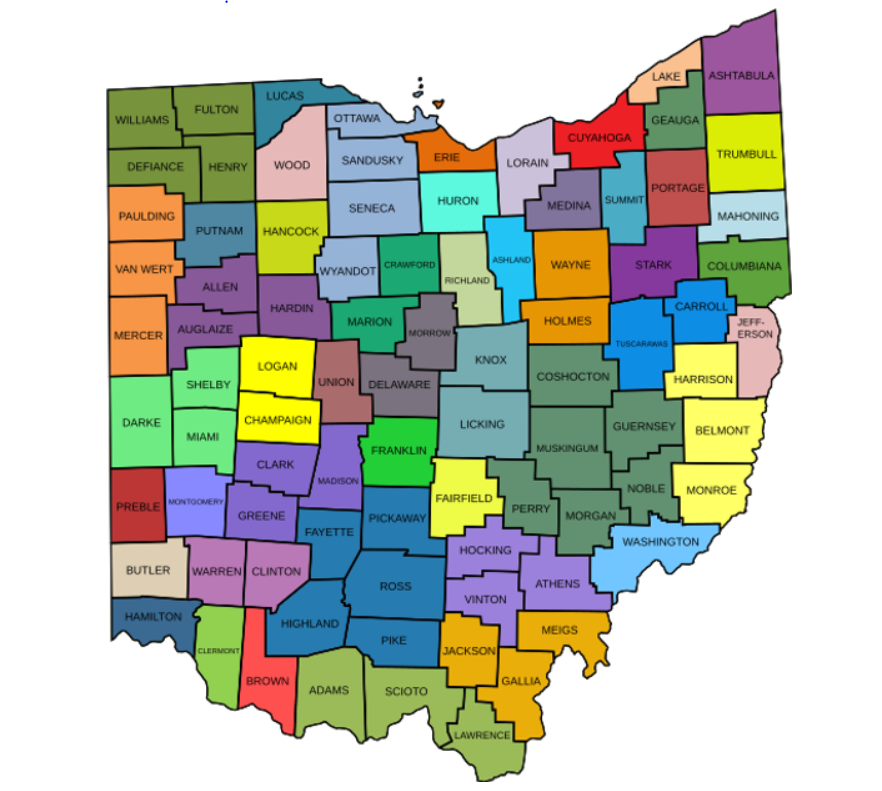 Local ADAMH Partnerships
Ohio currently has 50 Alcohol, Drug Addiction, and Mental Health (ADAMH) Boards. 
Boards are statutorily empowered to plan, develop, fund, manage, and evaluate community-based mental health and addiction services.
A Look at Inpatient Psychiatric Capacity for Adults in Ohio
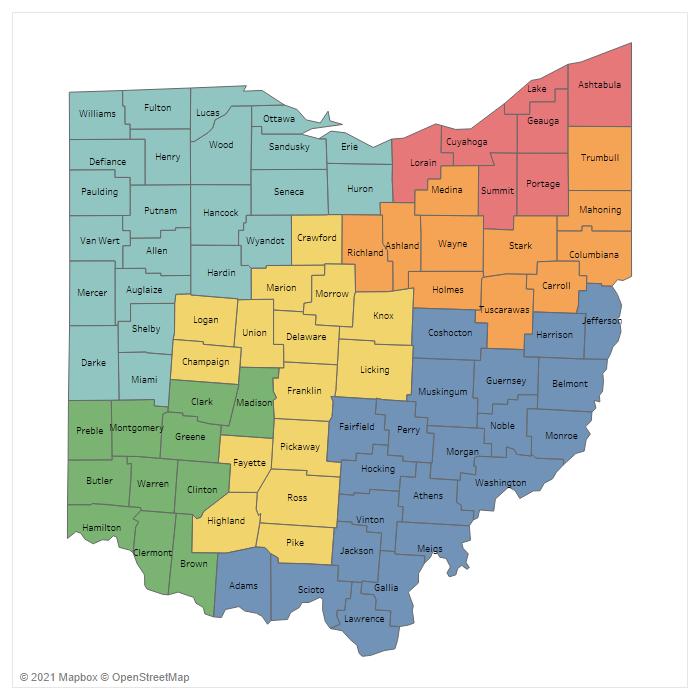 Total Capacity: 3,999

Public Hospitals: 6
Public Beds: 1,111

Private Hospitals: 81
Private Beds: 2,720
Unlicensed Beds: 168
[Speaker Notes: Numbers updated as of August 2022.]
Crisis Services & 988
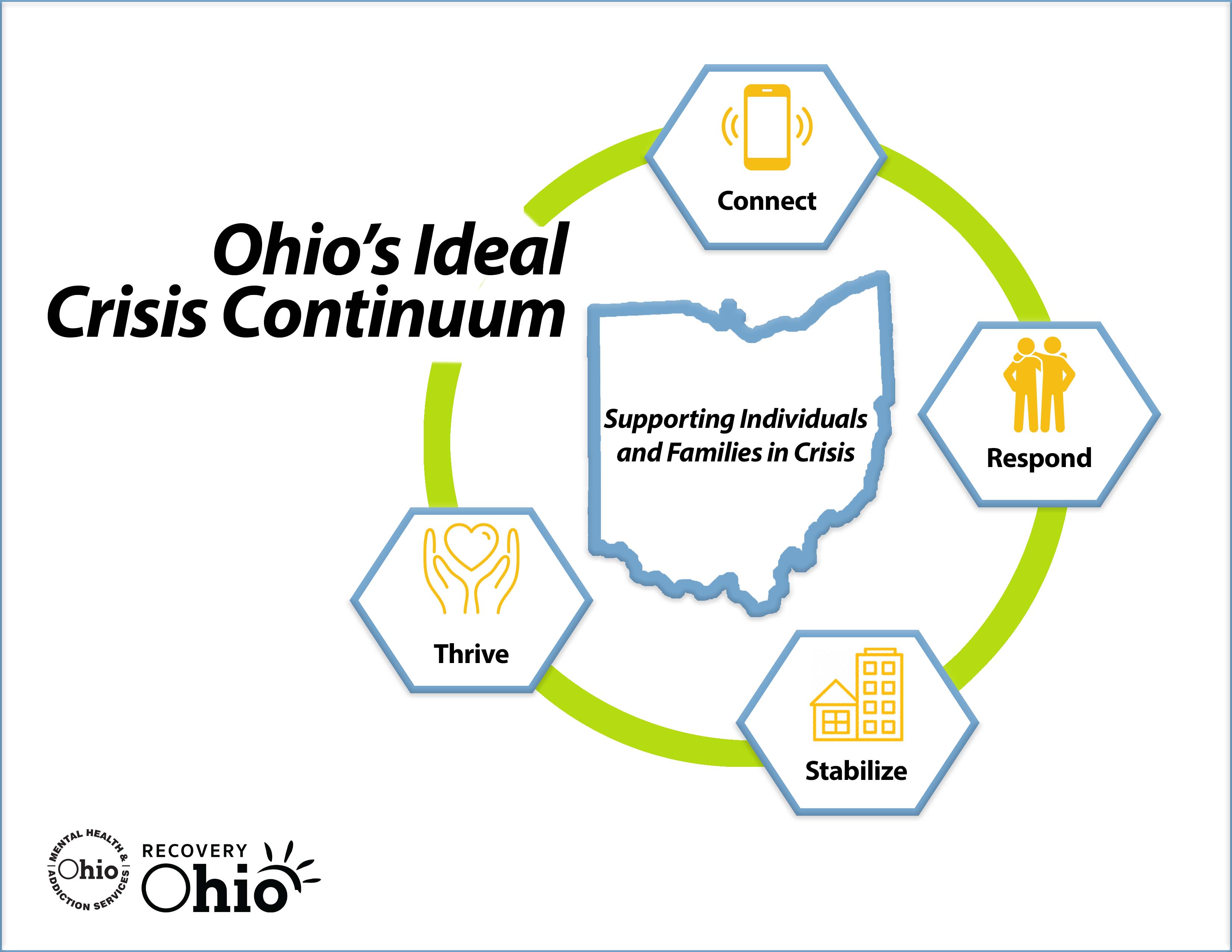 Our Vision

Visible and accessible crisis continuum of services.
Supports that are person-centered and quality-driven.
Ensuring people are stabilized and thriving in their community.
Ohio’s Crisis System: Pillars of Work
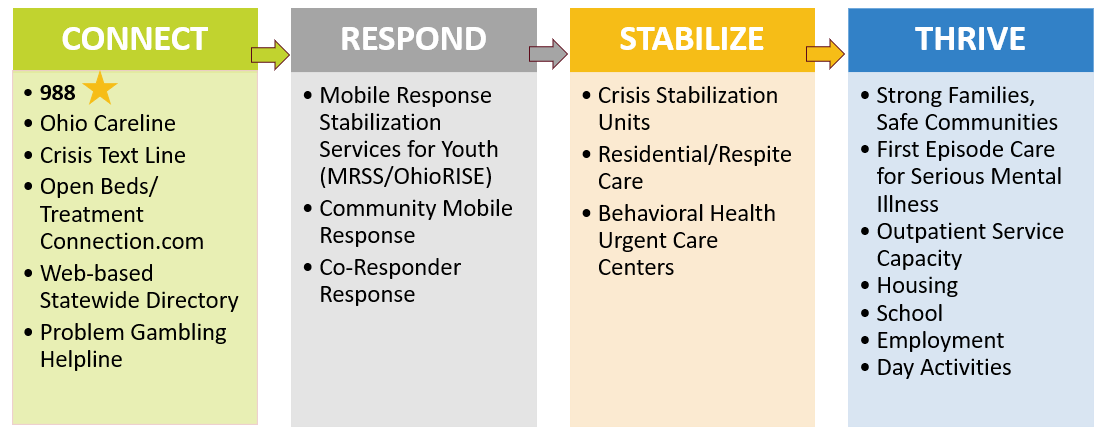 Key 988 Messages in Ohio
Assure Ohioans in a behavioral health crisis that help is available, and that it’s ok to ask for help.
Define what 988 is and what 988 isn’t, and how it differs from 911.
Demonstrate how Ohioans in crisis and their families can access help via 988, and what happens next when they call, chat, or text.

988 launched successfully in Ohio in July, and we are committed to the work that needs to happen in the coming months and years as this system is lifted up.
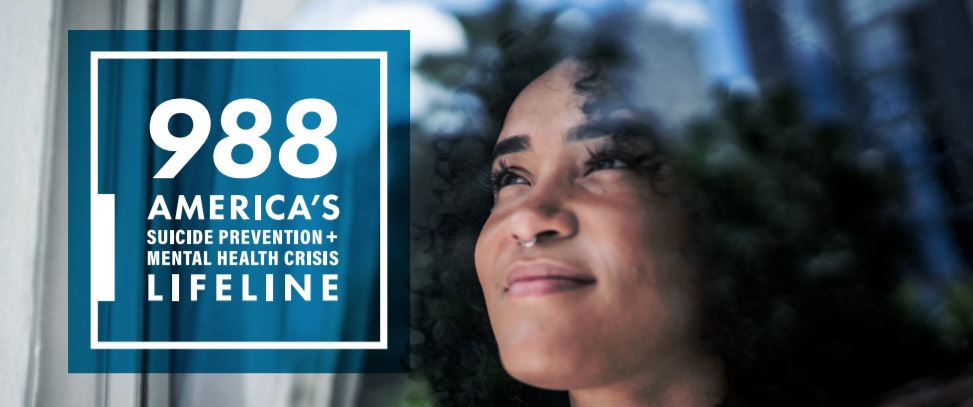 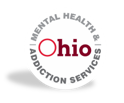 Ohio’s 988 Lifeline Center Network
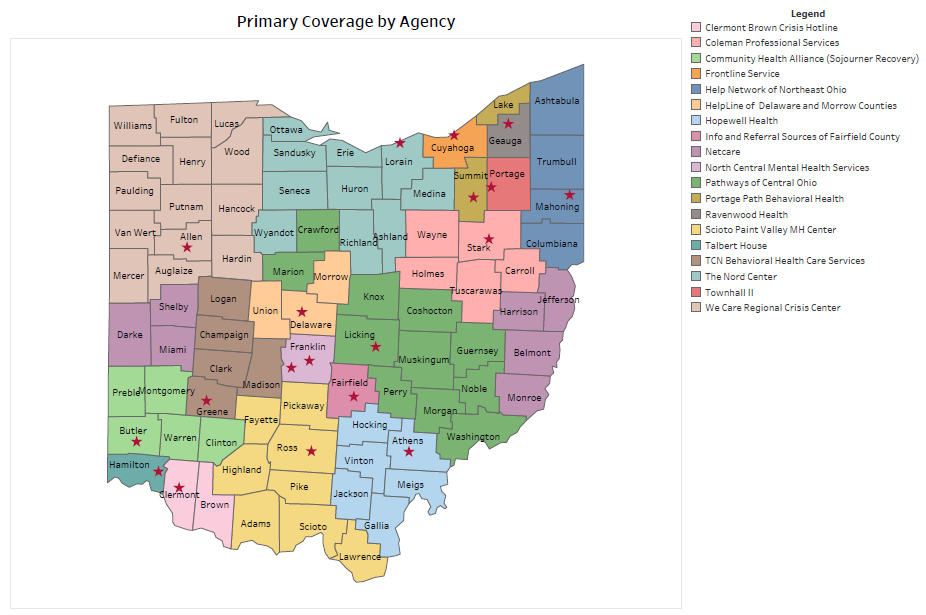 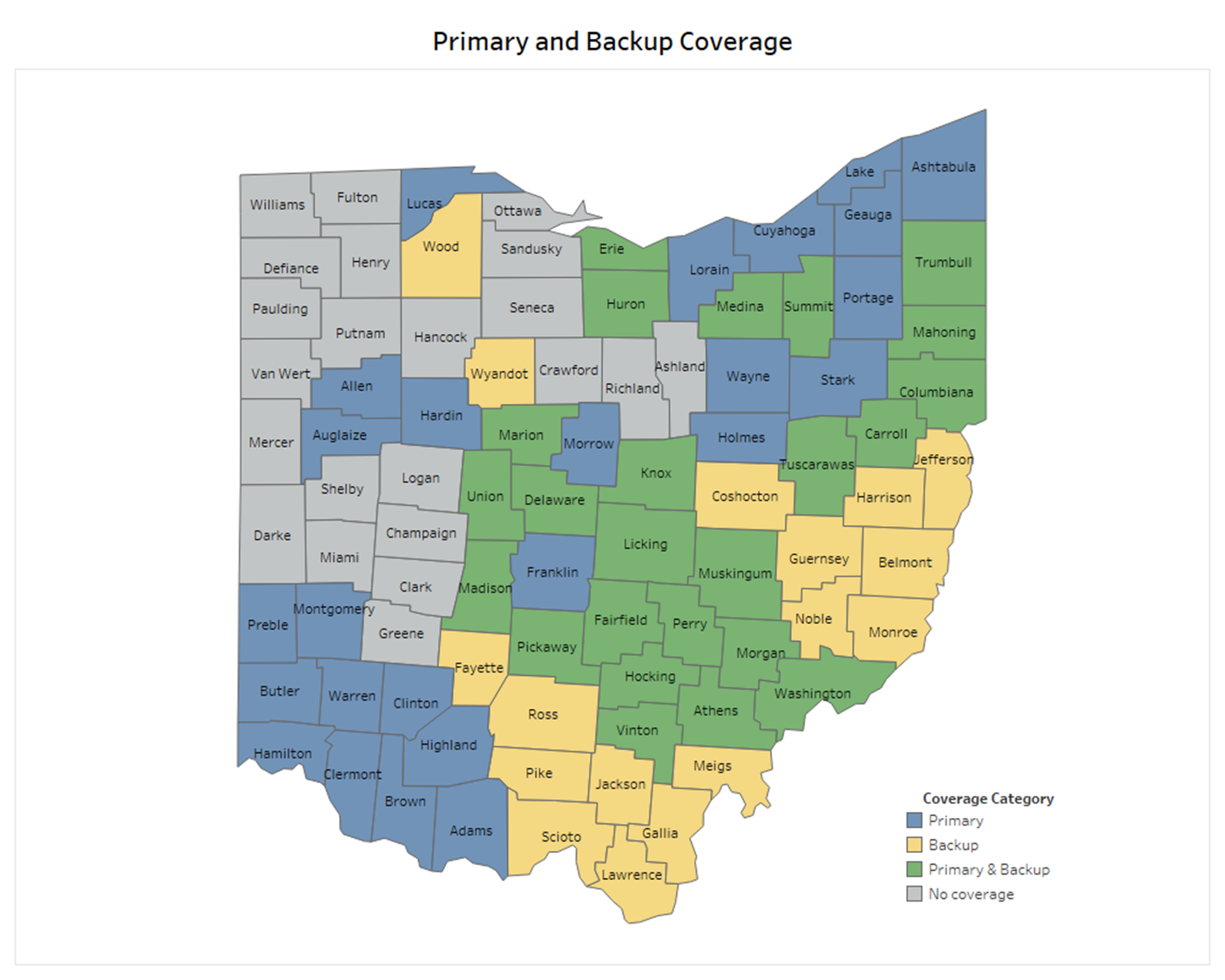 Expanded Coverage:
Ohio has grown its Lifeline Provider Network from 12 to 19 call centers, providing all 88 counties with coverage.
Partial State Coverage Prior to May 2022
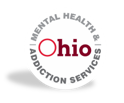 988 By the Numbers
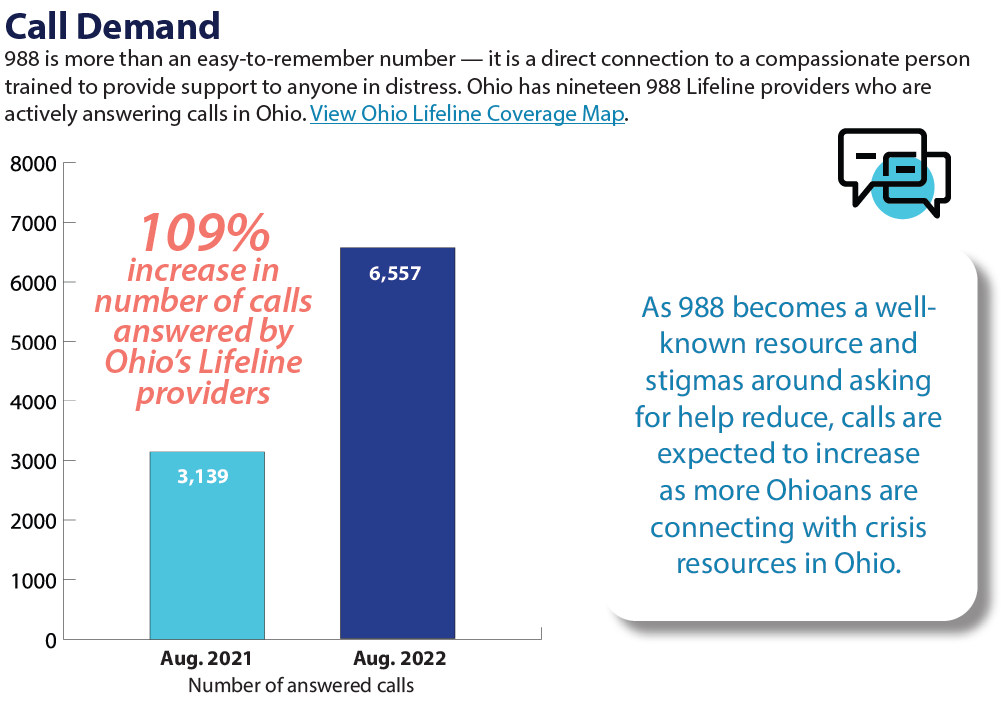 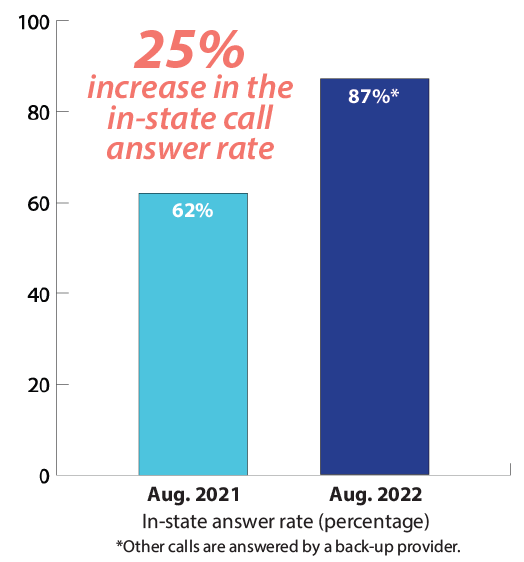 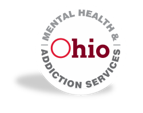 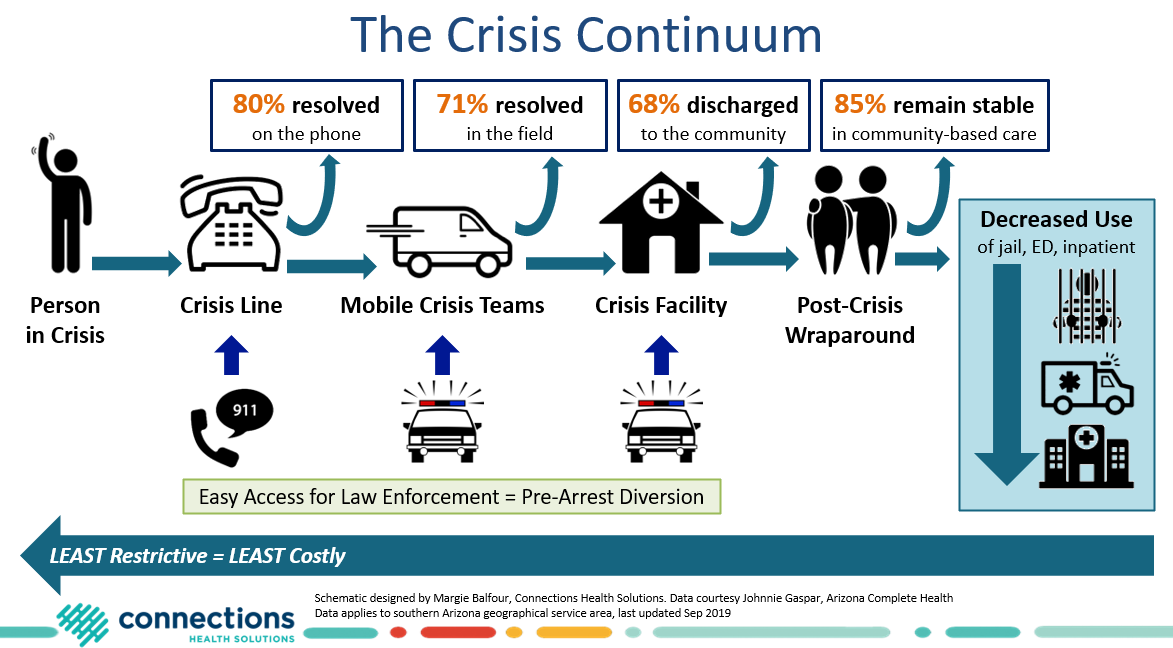 Adult Access to Wellness Work
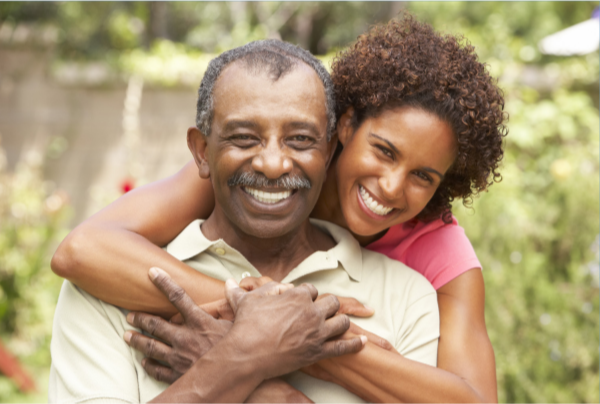 Multi-System Adults Enhancing Wellness Project
A strategic approach, individualized by community, to strengthen local systems collaboration to support long-term wellness for adults with serious mental illness who have frequent psychiatric hospitalizations and are involved with multiple human services and/or criminal justice systems.
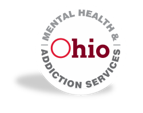 An adult with significant mental illness who also has:
Two or more psychiatric hospitalizations in the last 12 months (could include a stay in a Crisis Stabilization Unit), or jail incarceration, or involvement in an Outpatient Competency Restoration Program.
and
is connected to one or more other system of care.
Aging (over 65)
Criminal Justice
Developmental Disabilities
Homeless
Veterans
Definition of Multi-System Adults (MSA)
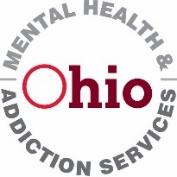 ProjectStakeholders
NAMI/Individuals Served/Families
Hospitals- State and Private
Police/First Responders/Jails
Behavioral Health Providers
Peer Run Organizations
Courts/Supervising Authorities
Agencies on Aging
Veteran’s Administration
Developmental Disabilities Board
Person-centered Care Coordination
Guardianship Organizations
Homeless Serving Agencies
Housing Providers/Landlords
Day Service Providers
Re-entry Coalition
Other Relevant Entities
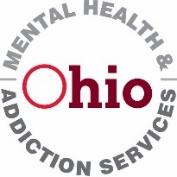 Goal:Develop and/or strengthen communication and collaboration between local systems and secure available resources with a focus on sustainability.
Draw on existing resources from OhioMHAS.
Draw on existing supports within the community.
Draw on existing statewide resources. 
Draw on existing local, state, and federal resources.
Strategy #1:  Systems Collaboration
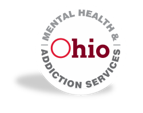 Strategy #2: Person-Centered Use of Funds
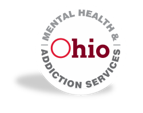 FY22 Summary: Real Results for Ohioans
31 ADAMHS boards were spending MSA funds in some capacity within 90 days of receiving those funds.
44 county ADAMHS boards participated in FY22.
Boards identified provider partners, developed referral systems, conducted outreach, developed collaborative teams and/or utilized existing collaborations, identified eligible individuals, monitored use of the project, and expanded where necessary.
400 Ohioans served.
Criminal Justice Initiatives
Expanding Access
Over 200 dockets throughout Ohio have been awarded funds.
$17.5 million in SFY20-21 supported current courts and expanded specialty docket access to more communities.  
SFY22-23 budget provides $20 million to expand specialized dockets.
OhioMHAS Specialized Docket Subsidy Program
Real Results for Ohioans:
Over 7,400 people served in SFY22. 
ODRC recidivism rate of 3%, compared to the three-year recidivism rate of 20.8% for the overall ODRC population.
ODYS recidivism rate of 1%, compared to the three-year recidivism rate of 32.69% for the overall ODYS population.
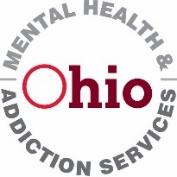 Psychotropic Drug Reimbursement
MAT Reimbursement
Reimbursement to counties for the cost of psychotropic drugs that are dispensed to inmates of county jails in Ohio.
In SFY21, approximately 70 county jails received reimbursements totaling $2.5 million.
$2M GRF each Fiscal Year
$3M GRF each Fiscal Year
Reimbursement to counties for the cost of drugs administered or dispensed to inmates of county jails in medication assisted treatment or in withdrawal management or detoxification.  
Eligible drugs include not only those used for opioid treatment, but also alcohol treatment.
A list of eligible medications can be found on mha.ohio.gov.
Community Transition Program
Offers adults returning home from prison a transitional benefit of treatment and recovery support services like housing, transportation, work, and education. The current budget invests $10M in this work.
BH-CJ Linkage Programs
Encourages communities in Ohio to forge collaborative relationship between the behavioral health and criminal justice systems in order to reduce recidivism, increase public safety and minimize harm.
Real Results for Ohioans: 
In the last fiscal year, over 15,000 Ohioans across 57 counties were served through the Behavioral Health-Criminal Justice linkage programs.
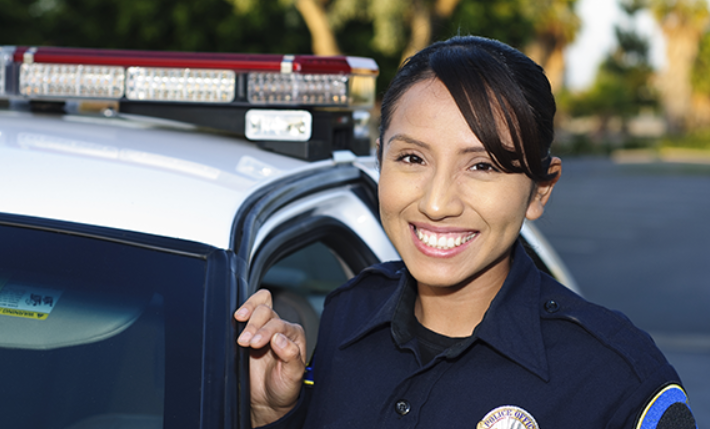 Expanding Crisis Intervention Training (CIT)
Statewide Goals
Increase number of new Law Enforcement agencies participating in CIT courses. 
Increase advanced, refresher, and companion courses.
Development of new coordinators and trainers. 
Increase CIT data gathering and sharing.
Increase Law Enforcement policies and procedures related to mental health encounters.
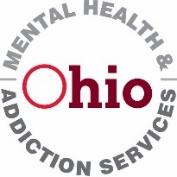 Stress First Aid
What is Stress First Aid?
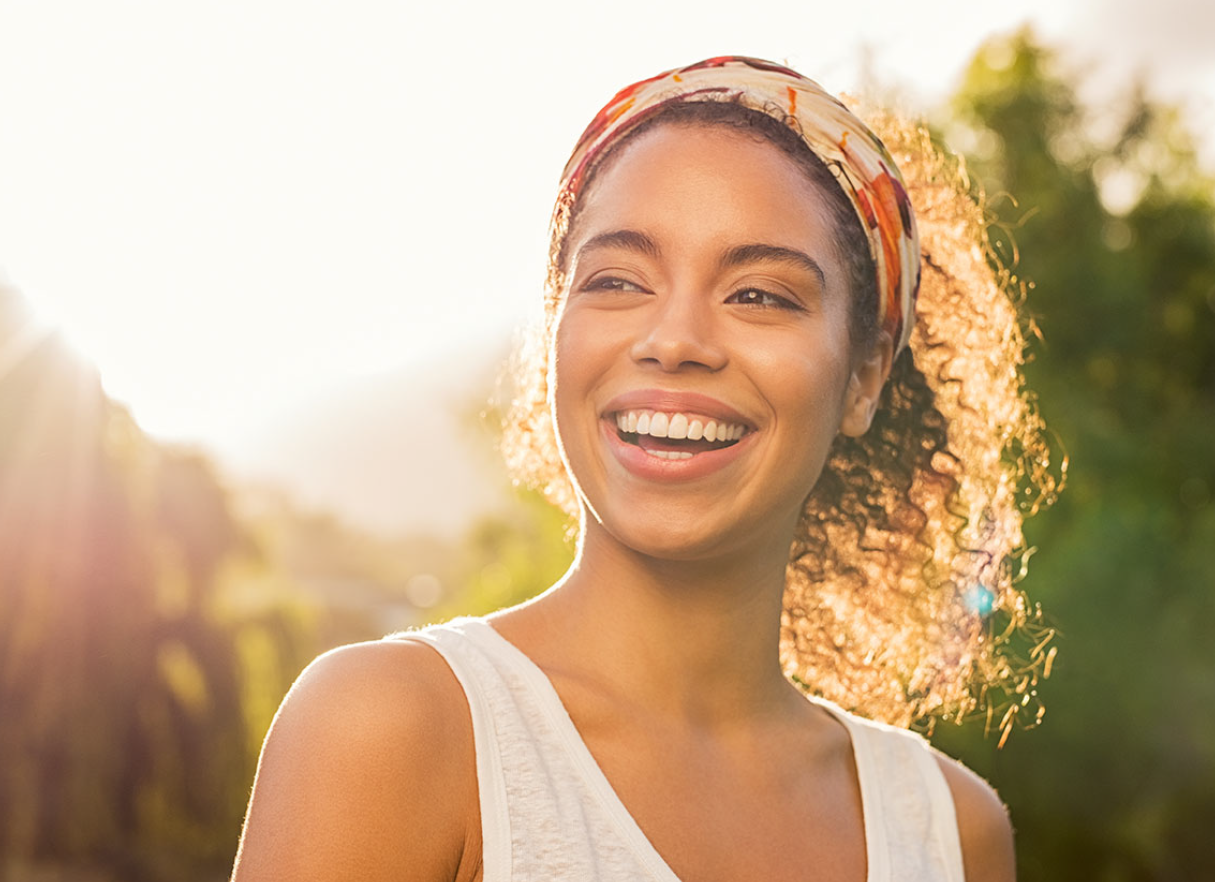 www.mha.ohio.gov/StressFirstAid
Source: U.S. Department of Veterans Affairs, https://www.ptsd.va.gov/professional/treat/type/stress_first_aid.asp
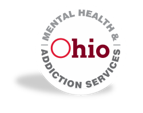 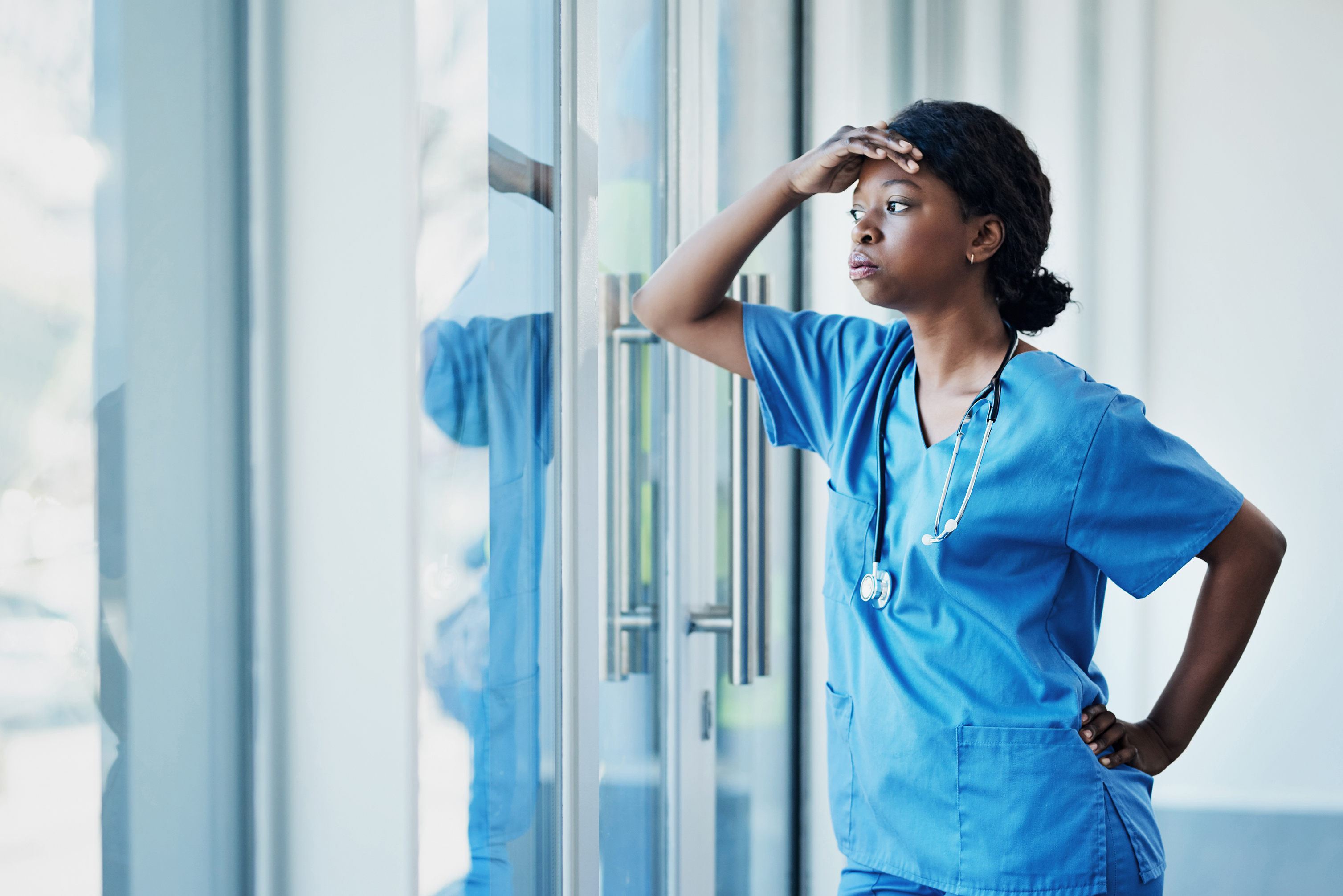 Essential Stress First Aid Skills
Stress Continuum Model: Where Are You?
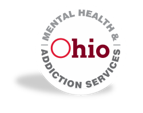 Stress First Aid Model
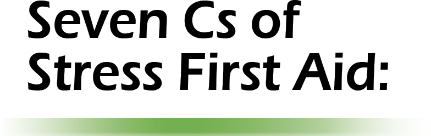 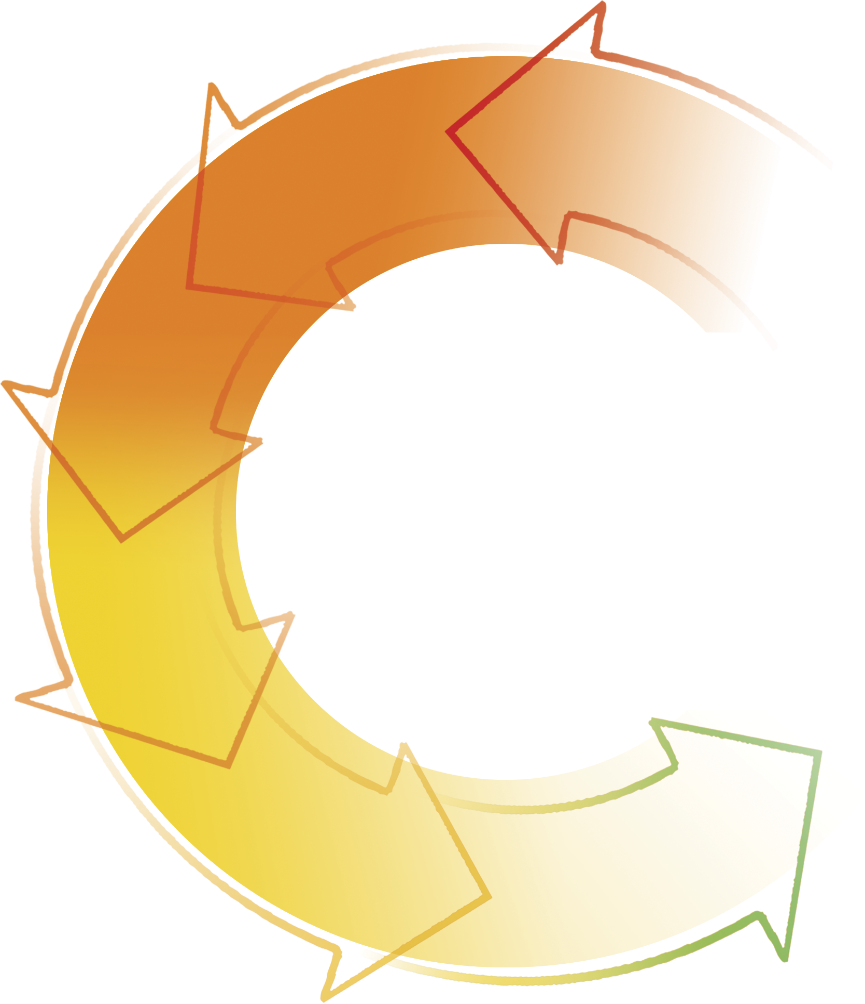 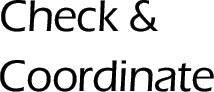 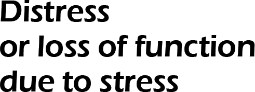 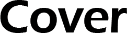 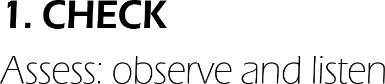 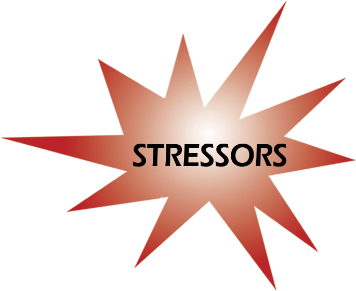 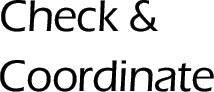 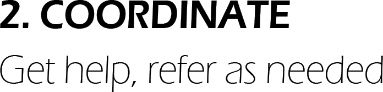 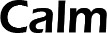 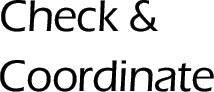 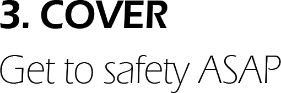 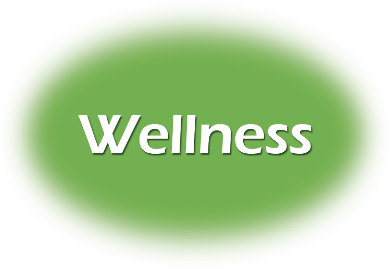 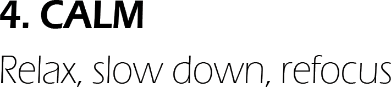 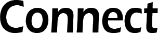 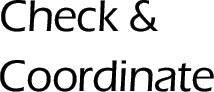 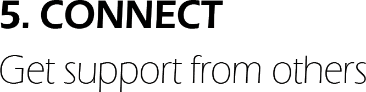 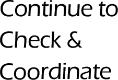 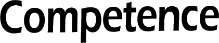 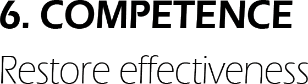 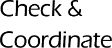 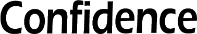 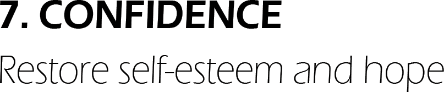 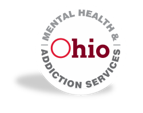 Ohio CareLine
Need additional guidance or help?It’s OK to ask.Contact the Ohio CareLine at 1-800-720-9616 for free emotional supportor if in crisis, call, text, or chat 988.
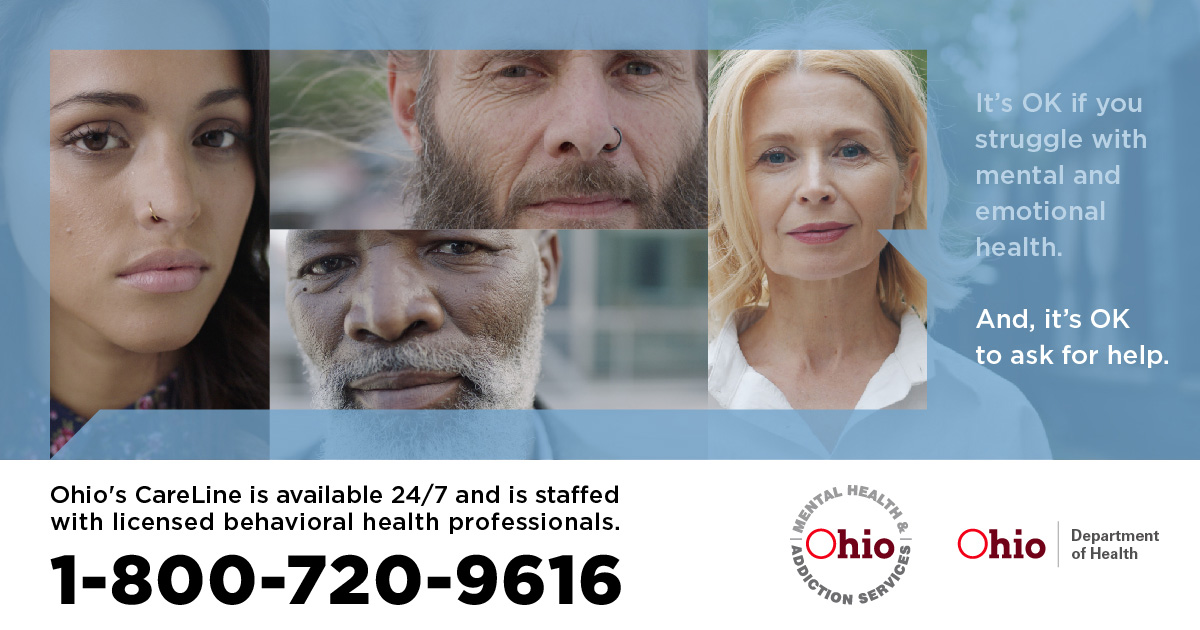 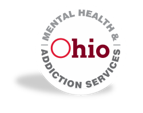 Questions | Discussion
Resources
OhioMHASwww.mha.ohio.gov (Strategic Plan: www.mha.ohio.gov/about-us/mission-vision-and-values) 

RecoveryOhiowww.recoveryohio.gov 

Ohio’s ADAMH Boardswww.oacbha.org 

988www.988lifeline.org
Connect with Us